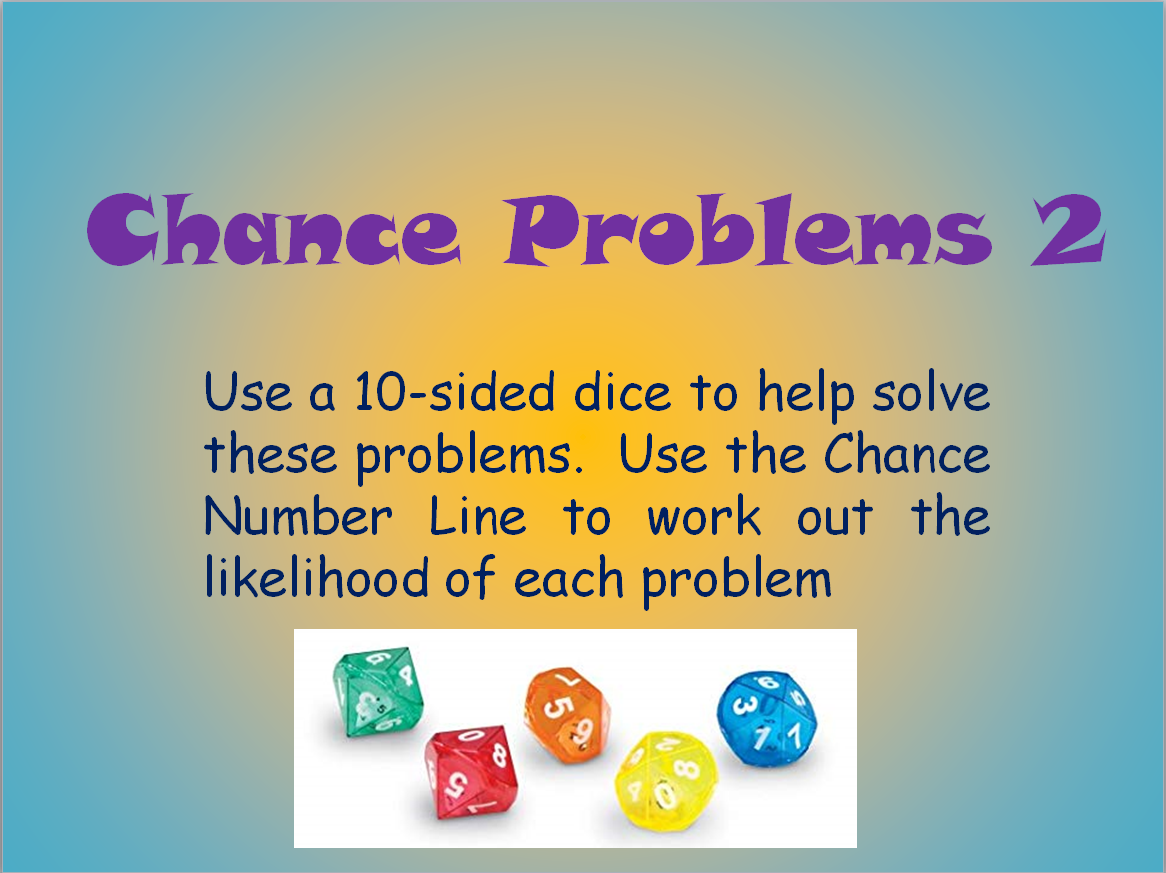 Using a 10-sided dice…

What’s the chance of rolling a 10?
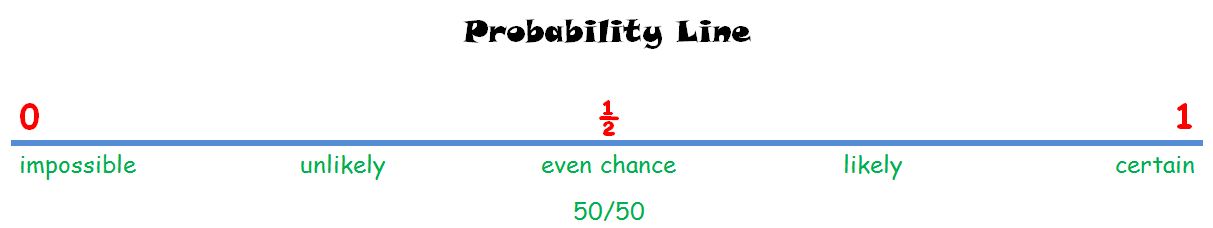 Using a 10-sided dice…

What’s the chance of rolling a number bigger than 8?
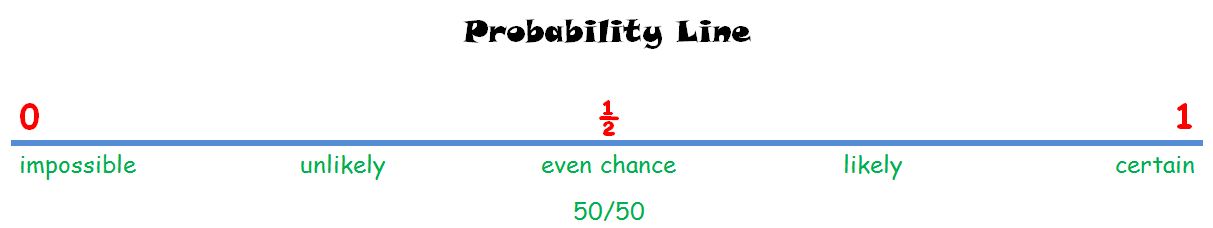 Using a 10-sided dice…

What’s the chance of rolling a 1?
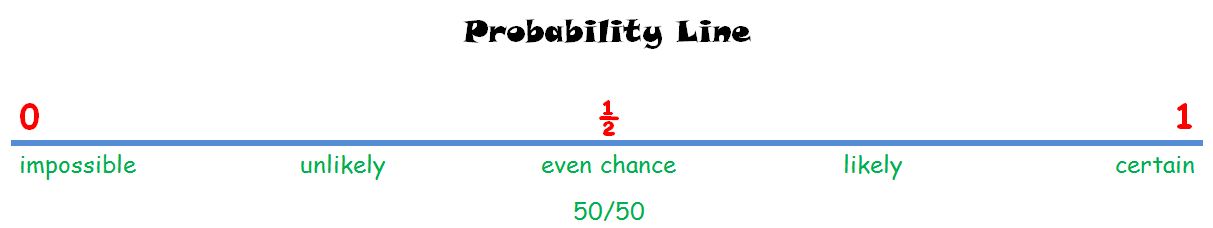 Using a 10-sided dice…

What’s the chance of rolling a 1 or a 10?
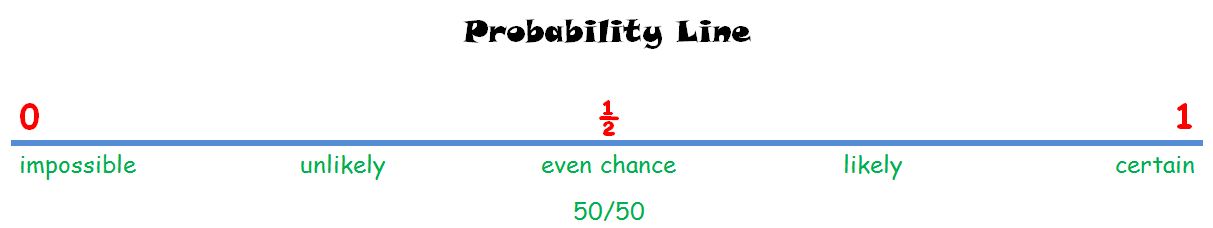 Using a 10-sided dice…

What’s the chance of rolling an even number?
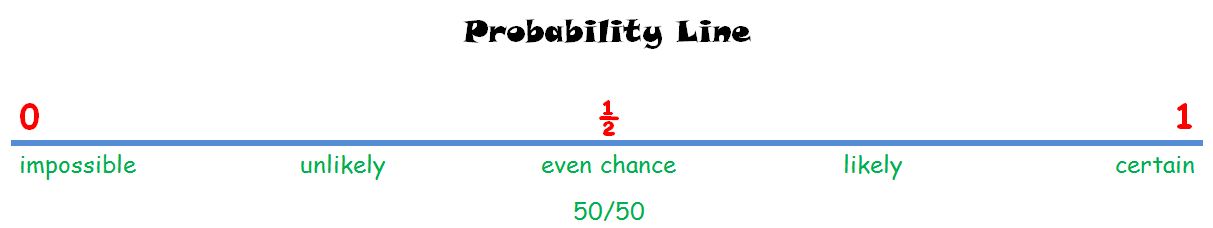 Using a 10-sided dice…

What’s the chance of rolling an odd number?
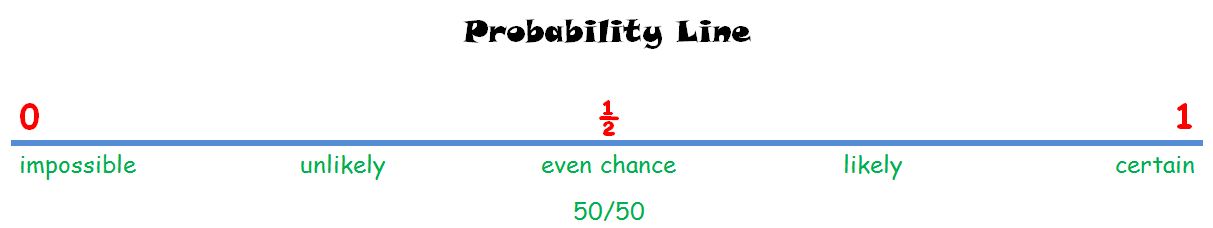 Using a 10-sided dice…

What’s the chance of rolling a 1, 2, 3 or 4?
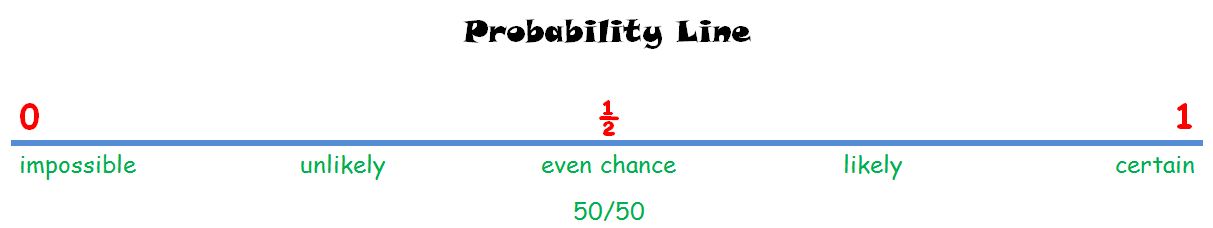 Using a 10-sided dice…

What’s the chance of rolling a 2, 4, 5, 6, 9 or 10?
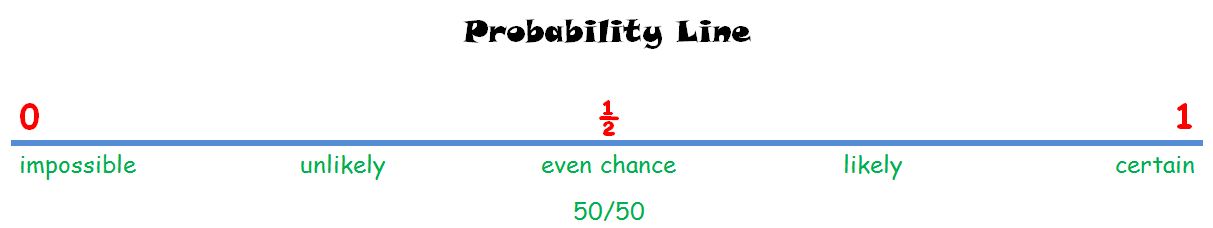 Using a 10-sided dice…

What’s the chance of rolling a number bigger than 1?
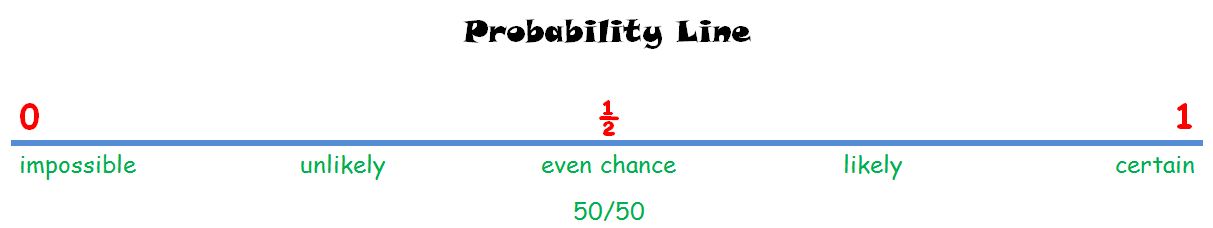 Using a 10-sided dice…

What’s the chance of rolling a number smaller than 11?
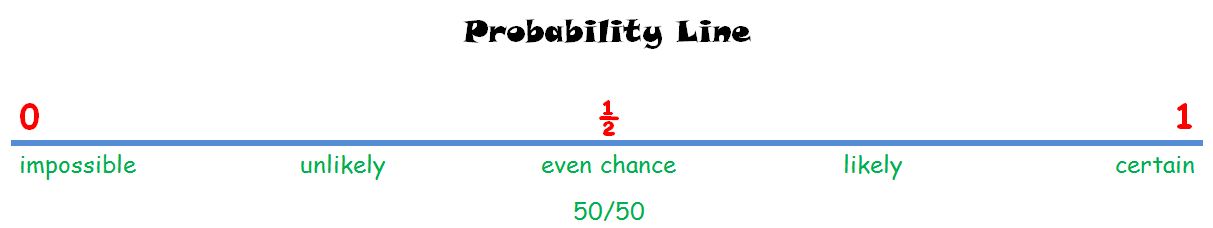